Интерактивная игра «Моя Россия»
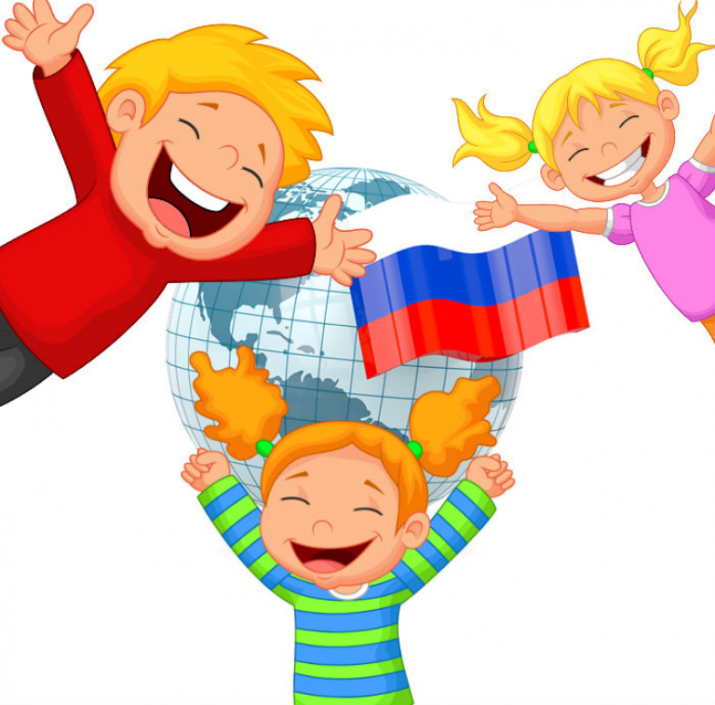 Начать игру
Составитель: учитель-логопед
Пушина Н.В.
Выбери цвета которые присутствуют во флаге Российской Федерации?
У каждой страны есть свой герб. Какой из представленных  принадлежит России?
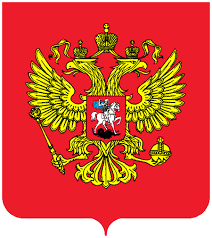 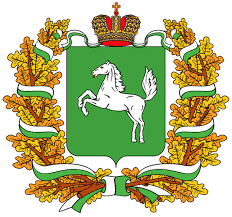 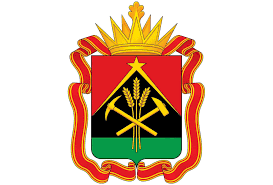 Что относится к ОФИЦИАЛЬНЫМ символам России?
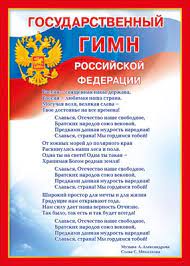 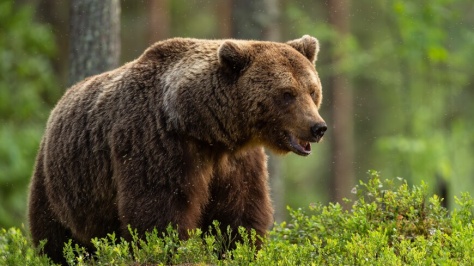 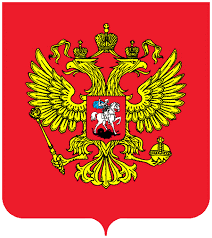 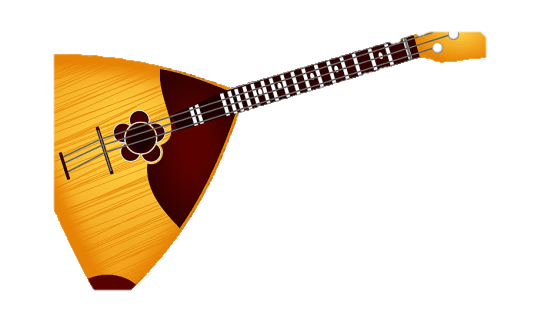 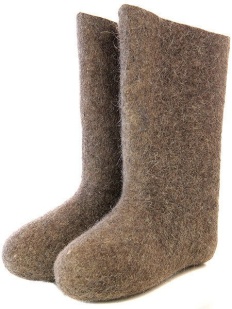 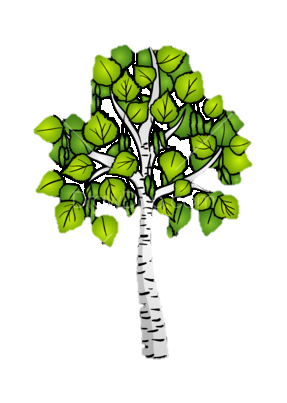 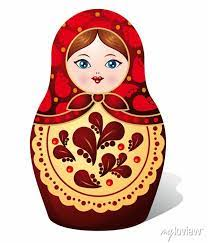 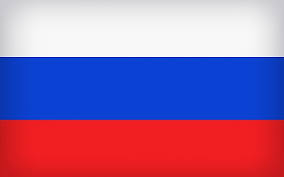 Что относится к НЕОФИЦИАЛЬНЫМ символам России?
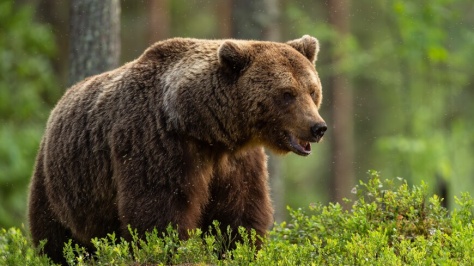 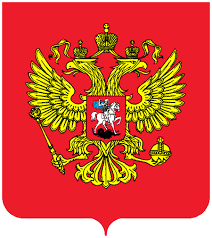 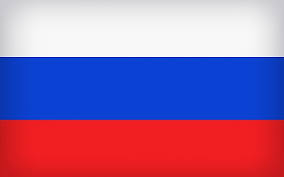 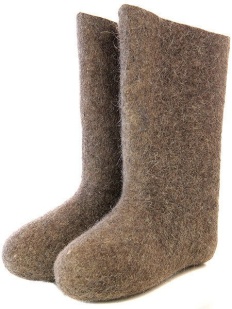 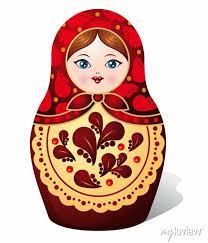 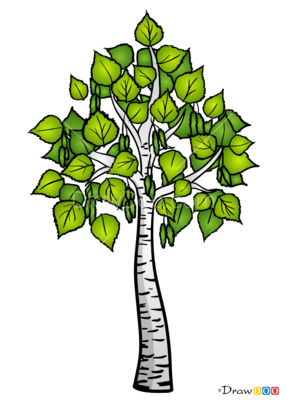 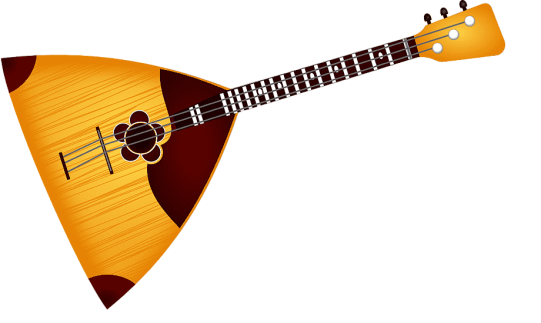 Выбери русскую национальную куклу
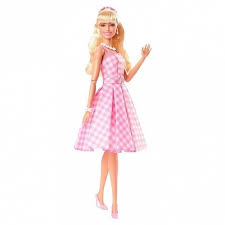 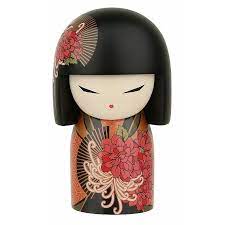 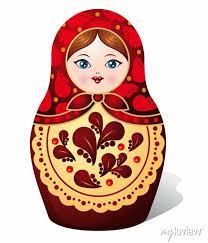 Молодец!!!!
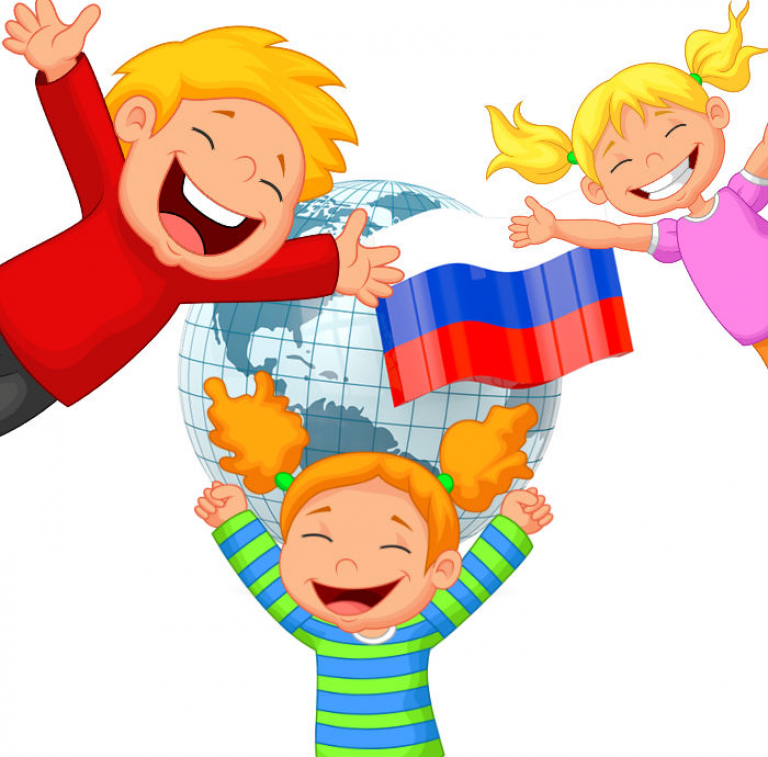 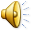